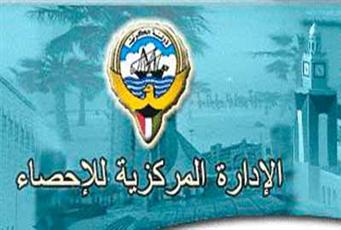 اجتماع مجموعة خبراء إحصاءات التمويل والبنوك الإسلامية
الإدارة المركزية للإحصاء 

سلسلة البحوث الاقتصادية
إعداد رئيس قسم الخدمات المالية والبنوك
منى بن غيث
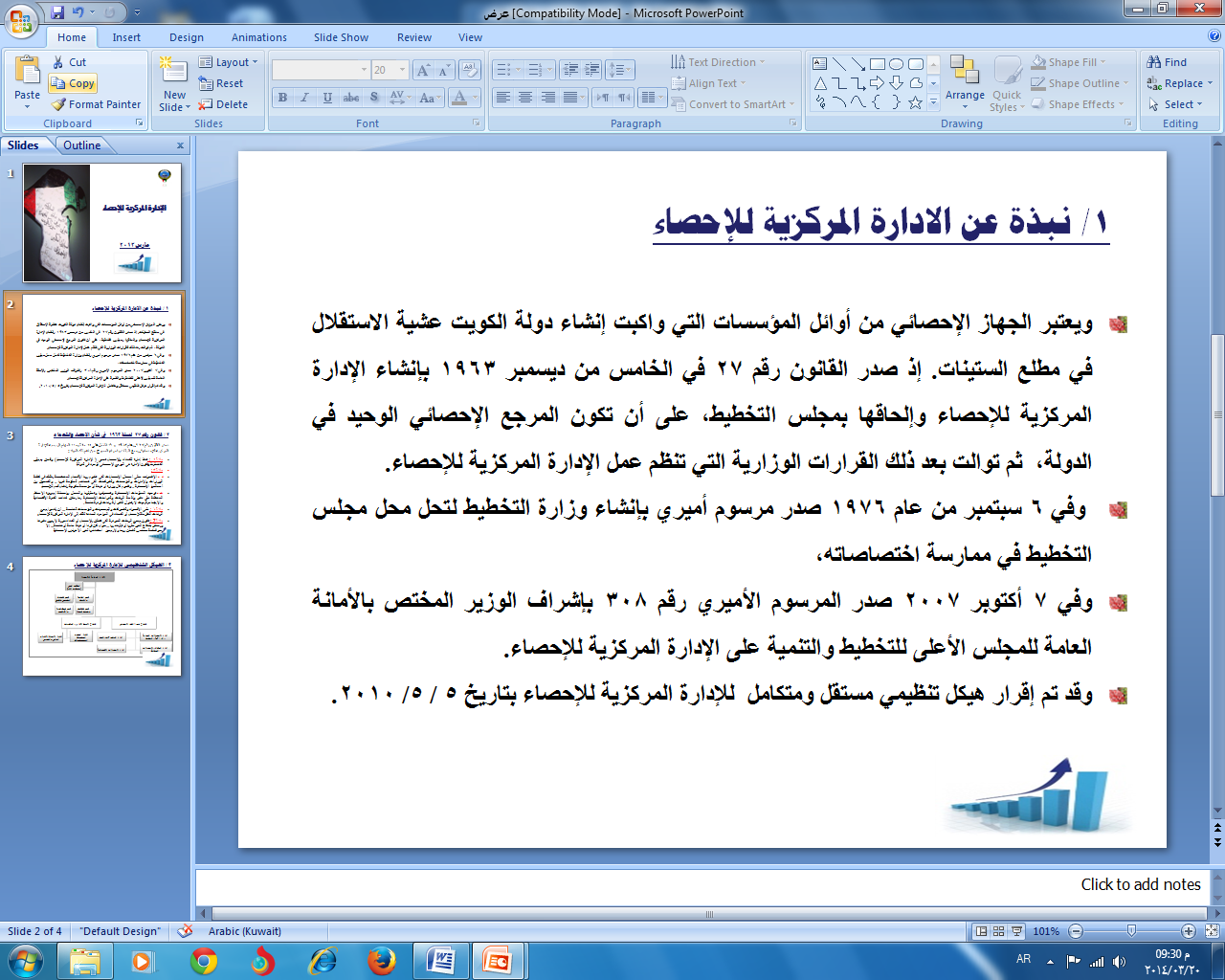 تجربة الكويت مع البنوك الاسلامية
البنوك الاسلامية
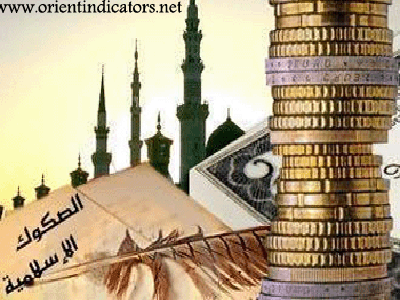 المقدمة
تعتبر البنوك الإسلامية إحدى أهم منجزات الصحوة الإسلامية 

المعاصرة وباعتبارات الفوائد القروض هي الركيزةالأساسية
 للإيراث التي أجريت حول الموقف الشرعي من نشاطات البنك 
بطرق بديلة للاعتماد على الأحكام الشرعية فانشات البنوك 
 الإسلامية فحقيقة الرابط بين
المجتمع الإسلامي و الاقتصادي جعلتنا نقبل على دراسة البنوك
 الإسلامية
البنوك الاسلامية الكويتية
الكويت من أولى الدول عالميا التي عاصرت بدايات مبكرة 
لانطلاق الصناعة المالية الإسلامية، فالقانون الكويتي لا يسمح للبنوك بامتلاك شركات تدير انشطة غير مالية الا انه سمح للبنوك الاسلامية بمزاولة النشاط
البنوك الإسلامية الوطنية المُسجَّلة لدى بنك الكويت المركزي
 خمسة بنوك (بيت التمويل الكويتي - البنك الاهلي المتحد – بنك بوبيان – بنك الكويت الدولي – بنك وربة )، وفرع لبنك
 إسلامي غير كويتي( بنك الراجحي السعودي ) ، بالإضافة إلى إحدى وخمسين شركة استثمار إسلامية
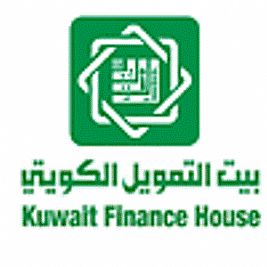 بيت التمويل الكويتي” بيتك ”
أول بنك في الكويت يعمل وفقا لأحكام الشريعة الإسلامية.

 تأسس "بيتك" سنة 1977 م، فالعمليات التي بزاولها البنك بجانب

 العمليات المصرفية فهو يعتمد عاى المرابحة , فلديه شركات في

 مجال الانشاء والبناء وادارة العقارات .
.
بداية انتشاره
شهد "بيتك" منذ الثمانينات نشاطات متعددة في التوسع الدولي،
 فأنشأ بنوكاً مستقلة له في تركيا والبحرين وماليزيا بالإضافة إلى
 مساهمته في بنوك إسلامية أخرى، كما ساهمت أنشطته
 الاستثمارية بالولايات المتحدة الأمريكية وأوروبا ودول شرق
 آسيا والشرق الأوسط في أن تكون دعامة مهمة لتحقيق الأرباح
 المجزية المتنامية في بيت التمويل الكويت.
.
وقد دأب "بيتك" على توسيع نطاق شبكة فروعه المحلية حتى
 
بلغت 55 فرعا، بالإضافة إلى تدعيمها بأقسام خاصة لخدمة

 السيدات، وتبنى مفهوم خدمة العملاء خارج الفروع،
شركات تابعة مجمعة
بيت التمويل الكويتي (ماليزيا) برهاد - ماليزيا
شركة بيتك للأسهم الخاصة - كايمان
شركة المثنى للاستثمارش.م.ك. (مقفلة) - الكويت
شركة النخيل المتحدة العقارية ش.م.ك. (مقفلة) - الكويت
شركة المشروعات التنموية القابضة ش.م.ك. (مقفلة) - الكويت
شركة بيتك للاستثمار العقاري - السعودية
بيت التمويل الكويتي ش.م.ب. - البحرين
.
البنك الكويتي التركي للمساهمة - تركيا
مجموعة عارف الاستثمارية ش.م.ك. (مقفلة) - الكويت
شركة ألافكو لتمويل و شراء وتأجير الطائرات ش.م.ك. 
(مقفلة) - الكويت
شركة الإنماء العقارية ش.م.ك. (مقفلة) - الكويت
شركة بيت إدارة السيولة للاستثمار ش.م.ك. (مقفلة) - الكويت
مستشفى السلام الدولي - الكويت
*استثمارات في شركات زميلة
الشركة الأولى للتأمين التكافلي ش.م.ك. (مقفلة) - الكويت
بيت الاستثمار الخليجي ش.م.ك. (مقفلة) - الكويت
شركة مركز إدارة السيولة المالية ش.م.ب (مقفلة) - البحرين
مصرف الشارقة الوطني - الإمارات العربية المتحدة
شركة أعيان للإجارة والاستثمار ش.م.ك (مقفلة) - الكويت
شركة منشآت للمشاريع العقارية ش.م.ك. (مقفلة) - الكويت
شركة صكوك للتطوير العقاري ش.م.ك. (مقفلة) - الكويت
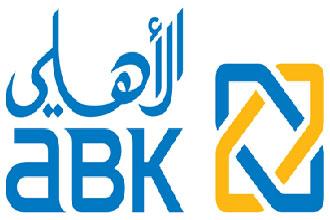 البنك الأهلي المتحد
هو مصرف كويتي انشئ عام 1971
يرجع تاريخ البنك إلى عام 1941 عندما أنشئ البنك الإمبراطوري الإيراني على يد مجموعة من المستثمرين 
البريطانيين. وقد كان هذا البنك امتداداً لفروع أخرى في العراق 
وإيران. وبعد سنتين تغير أسم البنك إلى البنك البريطاني في 
إيران والشرق الأوسط. وفي الخمسينيات من القرن العشرين 
ونتيجة لتوتر العلاقات بين بريطانيا وإيران تم تغيير أسم البنك 
إلى البنك البريطاني للشرق الأوسط، وفي عام 1971 تم تأميم 
البنك وتحويله إلى بنك الكويت والشرق الأوسط بعد سن قانون 
يمنع مزاولة البنوك الأجنبية للأنشطة المصرفية في الكويت. 
في الأول من أبريل 2010 تحول البنك للعمل بالنظام الإسلامي 
وصاحب ذلك تغيير أسم البنك ليصبح البنك الأهلي المتحد
.
بدأ البنك ببدء إجراءات التحول للنظام المصرفي الإسلامي 
في يوليو 2008 عندما وافقت الجمعية العمومية للبنك 
بخطة التحول. وحصل البنك على موافقة بنك الكويت المركزي للقيام بهذا التحول في ديسمبر 2009. وحسب 
خطط البنك فإنه سيتم تغير البنك إلى البنك الأهلي المتحد
 مصاحباً لتبني النظام المصرفي الإسلامي في الربع الثاني
 من عام 2010
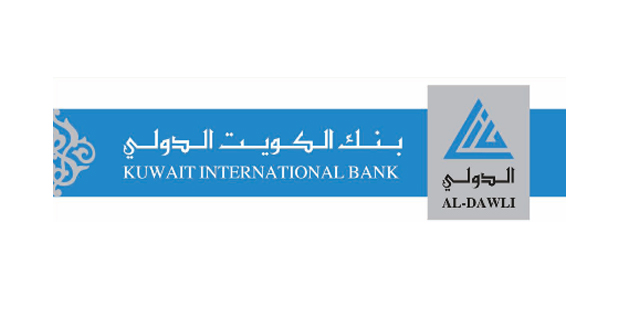 بنك الكويت الدولي
هو مصرف كويتي تأسس عام 1973 يقوم بجميع الأعمال
 المصرفية والاستثمارية المتوافقة مع أحكام الشريعة الإسلامية.
تأسس البنك في 13 مايو 1973 تحت اسم البنك العقاري
 الكويتي ولذلك لتلبية الحاجة المتزايدة لمصرف متخصص
في التمويل العقاري. هدف البنك لتقديم التسهيلات المصرفية 
للمستثمرين والمقاولين وأصحاب الأملاك الخاصة.
.
وفي الأول من يوليو من عام 2007 تحول
 نظام البنك ليقوم على نظام المصرفية الإسلامية وتغير اسم
البنك من العقاري ليصبح بنك الكويت الدولي. وتقدر أصول
 البنك بحوالي مليار دينار كويتي عام 2011. وله في الوقت
 الحالي 19 فرع منتشرة في مناطق الكويت
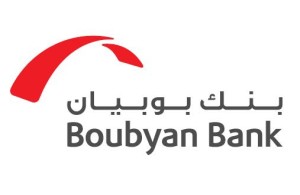 بنك بوبيان
هو مصرف كويتي يتعامل وفق أحكام ومعاملات
 الشريعة الإسلامية، يعد أحدث مصرف في الكويت وقد تأسس في
 عام 2004، وفقاً للمرسوم الأميري رقم 80، برأس مال يبلغ
 100 مليون ديناراً كويتياً. يتركز نشاط المصرف في قبول
 الودائع وإنشاء الصنايق الاستثمارية والمتاجرة في العقارات
.
كما يتعامل مع المعاملات المالية الإسلامية بجميع صورها وأشكالها ومن أهمها:
المضاربة
الوكالة في الاستثمار
المرابحة
الإجارة المنتهية مع المواعدة بالتمليك
* هيئة الفتوى والرقابة الشرعية:لدى مصرف بوبيان هيئة فتوى
 ورقابة شرعية تراقب أعماله ونشاطاته وتوافق عليها
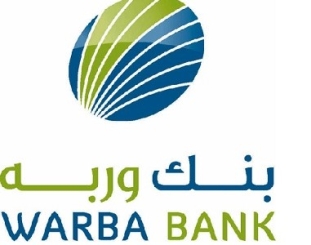 بنك وربة
تأسس بنك وربة عام 2010 ليحتل مكانة ريادية في
 مصاف البنوك العالمية عامة والبنوك الإسلامية بوجه خاص حيث
 أنه يقدم مجموعة شاملة ومتكاملة من الخدمات المصرفية
 والإستثمارية التي تتوافق مع أحكام الشريعة الإسلامية السمحاء.
 ويتطلع بنك وربة إلى تحقيق النمو والتوسع من خلال توفير
 منتجات مصرفية مبتكرة تكفل حلولاً خلاقة وخدمات مميزة من
 شأنها اكتساب ثقة عملائه على تعددهم واختلاف أجناسهم. وقد
 حظيت شريحة السيدات باهتمام بنك وربة فخصهن بفرع خاص بهن.
وللبنك هيئة الفتوى والرقابة الشرعية
الخاتمة
وقد ارتفعت حصة البنوك الاسلامية من ارباح القطاع، من نحو 
%22 في عام 2011، لنحو %26 في عام 2012، وسبب 
أساسي لذلك خفض مخصصات البنوك الإسلامية خلال عام 2012 
بنحو %17.7، والواقع ان كلا من الوضع المالي والتطورات 
الايجابية في اوضاع القطاع المصرفي، يدعوان الى تفكير جدي 
في الغاء قانون ضمان الودائع، وإلى البدء بتوجيه الجهود الى 
الشريك الثاني في القطاع المالي أو شركات الاستثمار، وأكثر من 
نصفها غير قابل أو قادر على الاستمرار
.
فالنتائج تثبت أن البنوك الإسلامية قادرة على تحقيق نمو في الأرباح رغم البيئة التشغيلية الصعبة النتائج المالية للبنوك الإسلامية الكويتية تعكس حسن إدارتها 
ونجاح استراتيجياتها  فالحاجة ملحة لنظام فاعل يسهر على توعية الجمهور بالمعاملات المصرفية الإسلامية
الاحصاءات المالية
تعريف مختصر للاحصائيات  المالية وشمولها حيث تحوي
 البيانات الخاصة بالبنوك وشركات التامين والمؤسسات المالية 
المساعدة وشركات الاستثمار والصيرفة دولة الكويت ففي قطاع 
البنوك توجد بنوك حكومية  (المركزي – الائتمان الكويتي التسليف
 والادخار سابقا – الصناعي ) وتجارية(الوطني – الخليج – التجاري – برقان – الاهلي - ) واسلامية وخليجية ( مسقط – الدوحة –ابوظبي – الراجحي ) واجنبية
مراقبة البحوث الاقتصادية

المسوح الاقتصادية
تهدف البحوث الاحصائية الاقتصادية التى تجريها ادارة 
الاحصاءات الاقتصادية الى توفير بيانات ومعلومات اساسية عن
 مختلف الانشطة الاقتصادية والقطاعات التنظيمية كقاعدة بيانات
فى المجالات الاقتصادية 
التالية:-	
1-التعدين والصناعات التحويلية
2-التشييد والبناء
3-التجارة الداخلية (جملة وتجزئة)
4-الخدمات غير المالية
5-القطاع المالى ويشمل البنوك وشركات التامين والاستثمار والصيرفة
 وانشطة الخدمات الماليةالمساعدة
6-الهيئات الخاصة التى لا تهدف الى الربح وتخدم قطاع العائلات
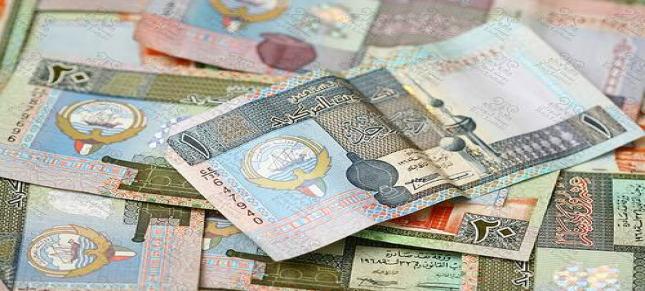 القطاع المالي
يشمل القطاع المالي :1- البنوك 2- شركات التامين3- المؤسسات المالية المساعدة-4- شركات الاستثمار 5- الصيرفة
المقدمة
يقوم قسم الخدمات المالية والبنوك بإصدار نشرة متخصصة،وهذه
 النشرة يتم جمع بياناتها من خلال المسح السنوي للمنشآت
 العاملة في دولة الكويت بواسطة باحثين ميدانيين على عينة
 مختارة من حصر منشآت عام 2000، ويستخدم في المراجعة
 والترميز التصنيف الدولي الموحد للأنشطة الاقتصادية (Rev3) .
النطاق والشمول
 
يغطى البحث السنوي جميــع المنشآت العــاملة في القطـاع
الخـــاص والحكومي والقطــــاع المشترك ( حكومي وخاص ).
 
منهجية المسح
 
وقد تم حصر للمنشآت عام 2000 وأخذت العينة بما يعادل 6000 منشأه. 
ويتم اختيار المنشآت حسب التقسيمات المتبعة بالإدارة.
منشآت عدد المشتغلين فيها (1-10) يتم اختيارها بأسلوب العينة. 
منشآت عدد المشتغلين (11-19) يتم اختيارها بأسلوب العينة. 
منشآت عدد المشتغلين فيها (20) فأكثر يتم عمل لها حصر شامل.
الهدف والجهات المستفيدة من مسح سلسلة البحوث الاقتصادية
 
حساب الناتج المحلي الإجمالي وتركيب جداول الحسابات القومية وجداول المدخلات والمخرجات. 
تفيد المنظمات والهيئات الدولية مثل مكتب الإحصاء للأمانة العامة لمجلس التعاون الخليجي (الرياض) وصندوق النقد الدولي والبنك الدولي . 
مكتب الإحصاء لجامعة الدول العربية ومكتب الإحصاء للأمم المتحدة. 
معهد الكويت للأبحاث العلمية والبنوك والباحثين ومكاتب الاستشارات لدراسة الجدوى الاقتصادية.
أهم المتغيرات لمخرجات المسح
 
 
1-عدد المشتغلين : مجموع الأفراد الذين يعملون بالمنشأة من
 الشركاء أو أصحاب العمل بدوام كامل أو جزئي. 
 
2-عدد العاملين : مجموع الأفراد الذين يعملون في المنشأة بدون أصحاب العمل.
 
3- تعويضات العاملين :  تتكون من 
أ – الأجور والرواتب 
 
نقدية  :علاوة غلاء المعيشة  ـ أجور مدفوعة عن الاجازات الطبية 
عينية : مأكل مشرب ملبس , مصاريف صيانة واصلاح للعاملين مجانا
ب – ملحقات الأجور والرواتب 
تعويضات البطالة والحوادث 
مخصصات ترك الخدمة والاجازات 
اقساط التأمين الصحي 
ج – مكافآت أعضاء مجلس الإدارة 
أعضاء داخل المنشأة أعضاء خارج المنشأة
4- الاستهلاك الوسيط ( المستلزمات السلعية والخدمية )
ويقصد به المستهلك من كافة أنواع السلع والخدمات ( المصروفات ) المستخدمة في العمليات الإنتاجية والأنشطة التي تزاولها المنشأة أو الشركة ويتكون من 
استهلاك سلعي: 
مواد خام حسب احتياج النشاط
قطع غيار سيارات
بنزين 
استهلاك خدمي:  
الفاكس و الهاتف
دعاية و اعلان
5- الانتاج الاجمالي : هو قيمة السلع و الخدمات التي تنتجها
 المنشأة خلال سنة مالية لكل من البنوك وشركان التامين 
.....الخ
- القيمة المضافة
هي زيادة قيمة المخرجات عن قيمة مستلزمات الانتاج , أي هي القيمة المتولدة من العملية الانتاجية
وطريقة حسابها هي:
الانتاج (81,90) – الاستهلاك الوسيط ( المستلزمات السلعية و الخدمية 58,59)  
7- التكوين الرأسمالي 
 هي أصول ثابته مادية جديدة أو موجودة ناقصا منه المتخلص منها
وتحسب بالمعادلة التالية :
(تكلفة الأصول المشتراة الجديدة والمستعملة ( خلال العام)+ تكلفة الاصلاحات والتحسينات الرأسمالية +تكلفة الأصول المنتجة للاستخدام الذاتي + تكاليف نقل الملكية ) –
( الأصول المباعة خلال العام + الأصول التالفة +المدمرة نتيجة الكوارث )
تم بحمد الله
شكرا للاستماع